Kopfschmerz nach Lebertransplantation
Case Presentation 
Waltraud Leiss
22.07.2015
Patient D.B.
*1953

Lebertransplantation am 05.01.2015 bei äthyltoxischer Leberzirrhose
	- CMV Status (S-/E+)
	- Alkohol-Abstinenz seit 07/2010 
Jaccoud-Arthropathie mit Dypuytren-Kontrakturen Hand rechts
St. n. Hepatitis B 
Koronare 1-Gefässerkrankung
COPD GOLD III
	- min. 40py
Malnutrition
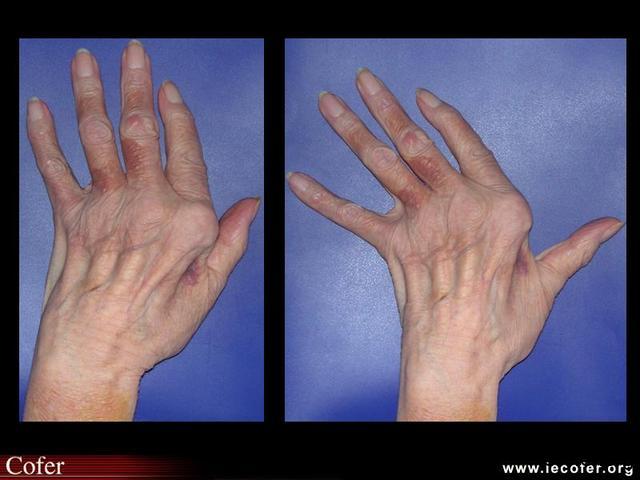 http://galerieunf3s.univ-nantes.fr/main.php?g2_itemId=4311 21.07.2015
Waltaud Leiss, 07/2015
Verlaufskontrolle 20.07.2015
Aktuelle Probleme:
Trotz vermehrter Nahrungsaufnahme und energiereichen Drinks -2kg in 8 Wochen

2) Seit 1 Woche stechende Kopfschmerzen
	- Lokalisation: rechtsseitig von occipital bis 	zum Ohr ziehend 
	- Kein Trauma des Kopfes erinnerlich
	- Fieber, Nausea, Emesis, Sehstörungen oder 	sensible/motorische Defizite verneint
Waltaud Leiss, 07/2015
Aktuelle Medikation
Prograf 6 mg 1-0-1
Cellcept 500 mg 1-0-1 
Aspirin Cardio 1-0-0 
Pantozol 40 mg 1-0-1
Pradif ret. 400 mg 1-0-0 
Calcimagon 1x/d 
Becozym forte 1x/d 
Dafalgan bei Bedarf
Symbicort und Ventolin Inhalation bei Bedarf
Resource 200 - 400 ml/d
Waltaud Leiss, 07/2015
Klinische Untersuchung
Guter AZ, kachektischer EZ 
Blutdruck 155/79 mmHg, Puls 78/Min., Gewicht 57 kg 
Abdomen und Cor unauffällig, Pulmo bds. Giemen 
Neuro: 
	- Orientiert 
	- Kein Absinken oder flapping Tremor im Arm-Vorhalteversuch
	- Finger-Nase-Zeigversuch unauffällig, Diadochokinese 
	- Motorik und Sensibilität allseits grob erhalten 
	- Kein Meningismus 
	- Pupillen rund, isokor, mittelweit, prompt lichtreagibel 
Kopf: 
	- Kein Trauma. Occipital rechts druckdolente Impression. 	Gemäss Pat. Impression grössenprogredient im letzten Jahr.
	- Frontal leichtgradige Akne
Hände: rechts > links Kontrakturen der Finger
Waltaud Leiss, 07/2015
DD Cephalea
Migräne 
Cluster-Kopfschmerz 
Spannungskopfschmerz
Trauma
Tumoren
Blutungen/Ischämie
Medikamentös-toxisch
Kopfschmerzen bei Halswirbelsäulen-Erkrankungen
Glaukomanfall
Riesenzellarteriitis
Infektiös
Waltaud Leiss, 07/2015
Weiteres Prozedere?
Waltaud Leiss, 07/2015
Röntgen Schädel in 2 Ebenen
Waltaud Leiss, 07/2015
Waltaud Leiss, 07/2015
Befund Röntgen
Normale Kortikaliskontur der Schädelkalotte. Konventionell-radiologisch kein Hinweis auf eine Fraktur oder Osteolyse der Schädelkalotte. Symmetrische Transparenz der Sinus maxillares.
Waltaud Leiss, 07/2015
Weitere Differentialdiagnosen/Diagnostik?
Waltaud Leiss, 07/2015
Inspektion Kopf
Schmerzen bei Berührung der Kopfhaut rechts von occipital bis nach präaurikulär
Frontal leichtgradige acniforme Läsionen
Unter dem Haaransatz präaurikulär	rechts mehrere kleine Bläschen auf gerötetem Untergrund
Waltaud Leiss, 07/2015
http://dosingpdf.com/d/der-niedergelassene-arzt.de1.html. 21.07.2015
Waltaud Leiss, 07/2015
Waltaud Leiss, 07/2015
http://xpudala.blog.163.com/blog/static/129016292201101611378911/ 21.07.2015
Waltaud Leiss, 07/2015
Prozedere
Abstrich Bläschengrund
VZV IgG positiv 01/2015
Valacyclovir 750mg 1-1-1 für 7 Tage, reduzierte Dosierung bei Interaktionspotenzial mit Mycophenolat
Hygiene: Abraten von Kontakt mit Nicht-Immunen, unbekanntem Immunstatus, Schwangeren, Immunsupprimierten

-> Abstrich am Folgetag positiv für 
Varizella Zoster Virus
Waltaud Leiss, 07/2015
Vielen Dank für die Aufmerksamkeit!
Waltaud Leiss, 07/2015